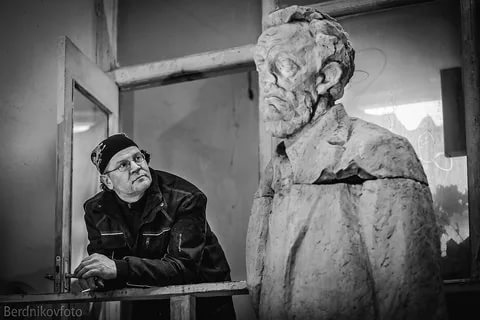 Профессия скульптор
Сегодня я вам расскажу интересную информацию про профессию скульптор
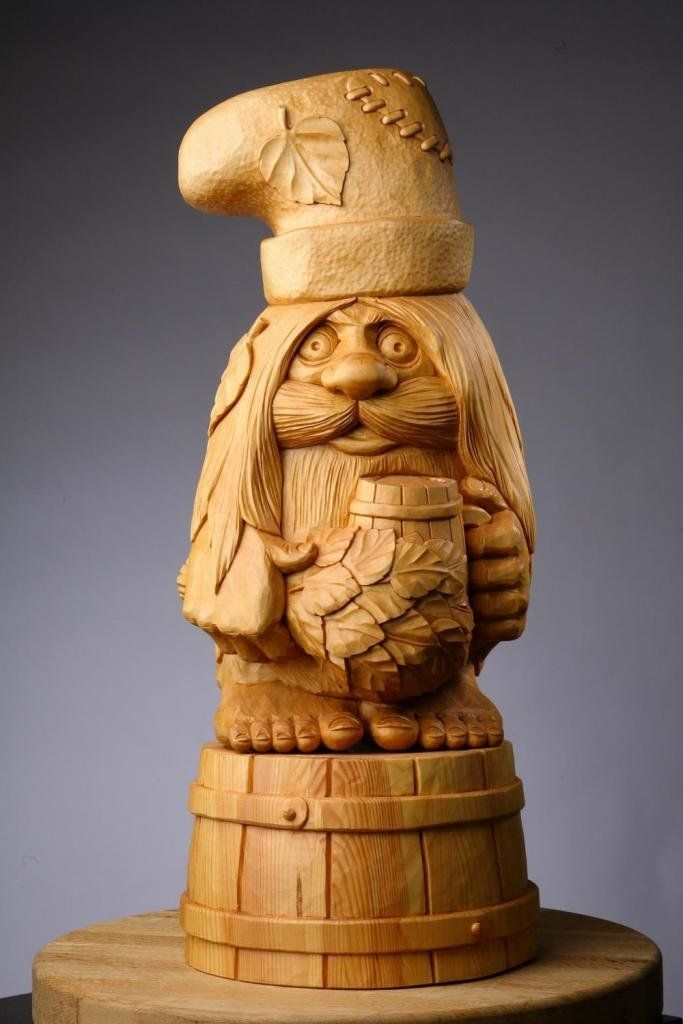 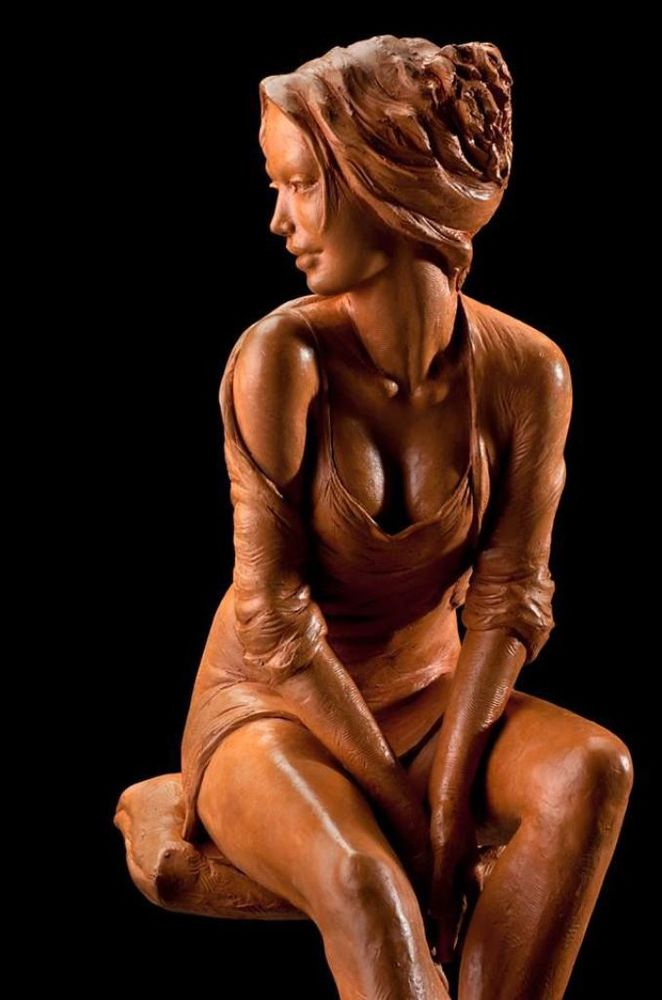 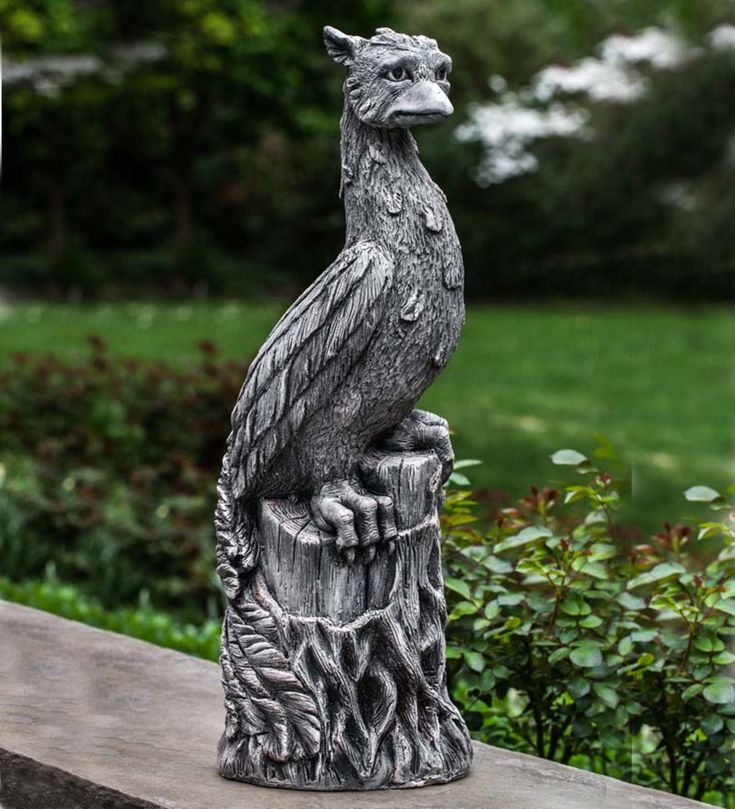 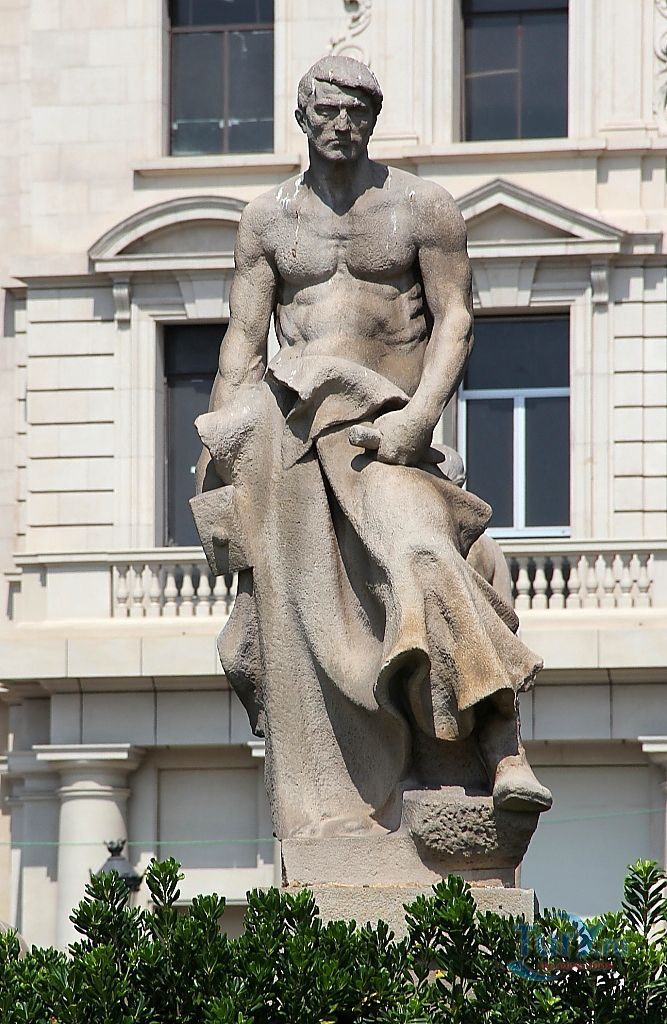 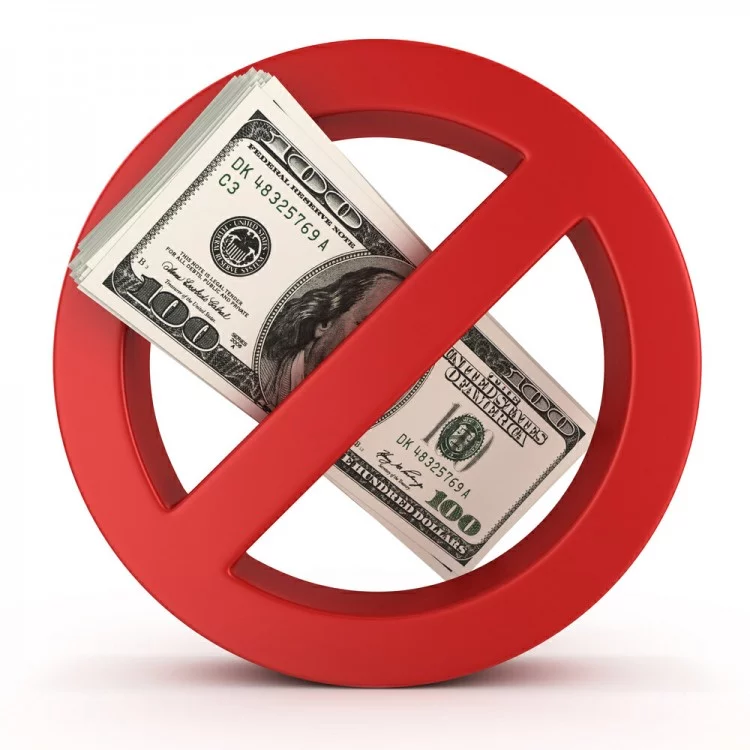 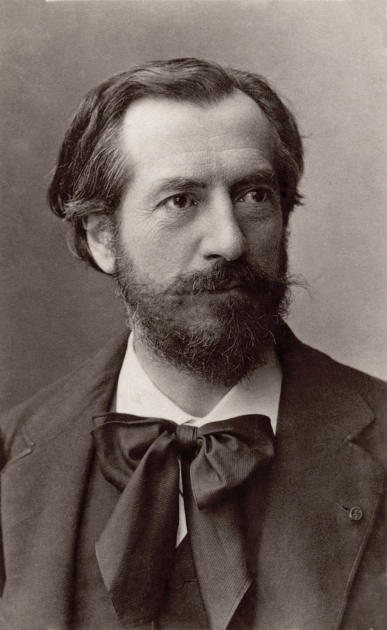 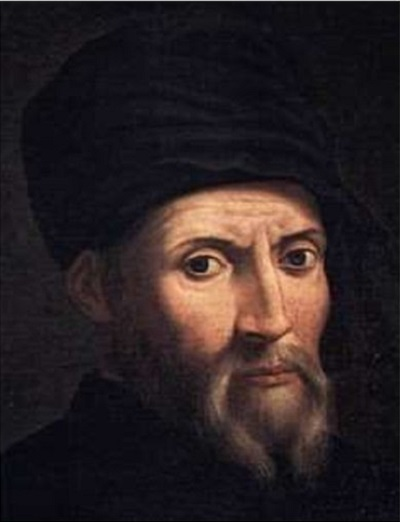 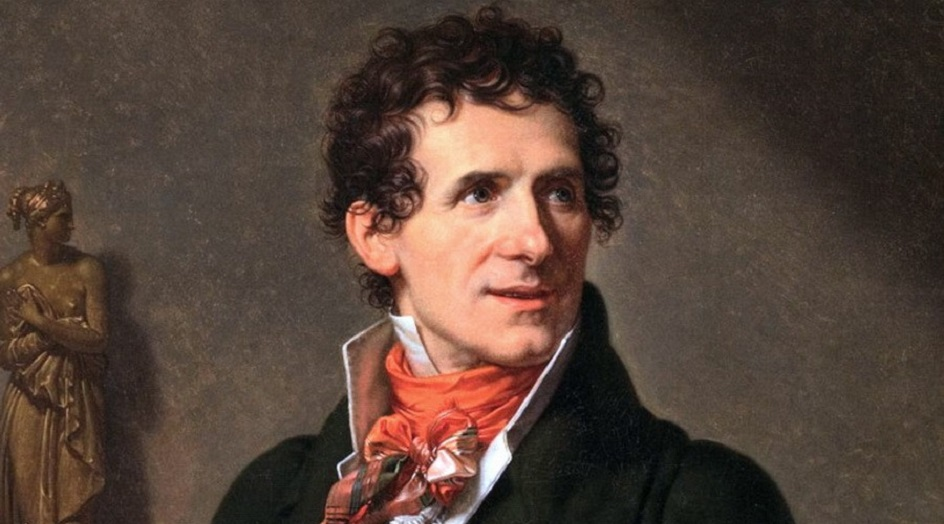 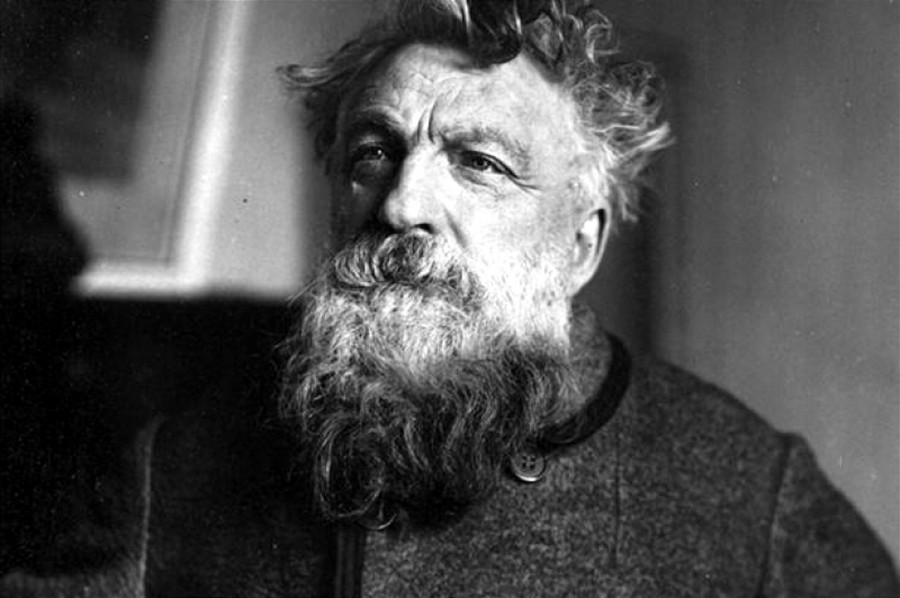 Спасибо за внимание